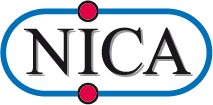 Tentative plans and tasks  of the MPD/PWG1  for 2021.
G.Feofilov, A.Ivashkin

PWG1/MPD/NICA seminar, 17/12/2020, 18:00 (Moscow time) 
https://indico.jinr.ru/event/1771/
Briefly from the MPD Physics Council meeting 16/12/2020
Status of the "First Physics" document
--- End-of January 2021 – the draft should be submitted  to the collaboration review
-- It is supposed to be published in –JINR?EPJA? or MexicoPhys. Journal

What is a discovery potential in Bi+Bi collisions at √sNN=9.4 GeV?
The next paper should be concentrated on physics: 
 the extensive MC production at NICA cluster and 
analysis of panorama of the available experimental  data  are needed

Our plans and tasks for 2021?
--- to continue in line with our PWG1 tasks:
2
PWG1-MPD –  general task
Overview and analysis of the existing  experimental landscape (BES-1 and BES-II programmes , NA61/SHINE results) and development of the detailed experimental program for the MPD  
Physics tasks and MC simulations  of Bi+Bi collisions at √sNN=9.4 GeV using the  available MC Event generators (UrQMD, PHSD, SMASH, MCGlauber, DCM-QGSM and DCM-SMM, ….more??? )
Theoretical developments are very important: 
Role of Spectator Matter in AA collisions, 
Selection of  collisions centrality classes (We have to define  classes of events with well defined initial conditions), 
Application of strongly intensive observables in the analysis to eliminate trivial effects,
…more?
3
PWG1:     Global ObservablesSome topics of interest and the main tasks
Rapiidity distribution of charged particles
                  ---- particle ratios
Total event multiplicity
Total event energy
               — event transverse energy
               — event mean transverse pT
                — charged particles density at midrapiidty
                --- particle ratios
Centrality determination and different estimators
               — spectator nucleons (N_s) and number of nucleon-participants (N_{part})
               — multiplicity classes: pros and cons
                — different estimators and impact parameter b
               ----event-by-event spectator measurement
Total cross-section measurement
Event primary vertex determination
 Event plane measurement at all rapidities
4
PWG1:     Global ObservablesSome topics of interest and the main tasks:please, sign up and send us e-mails!
Rapiidity distribution of charged particles
                  ---- particle ratios
Total event multiplicity
Total event energy
               — event transverse energy
               — event mean transverse pT
                — charged particles density at midrapiidty
                --- particle ratios
Centrality determination and different estimators
               — spectator nucleons (N_s) and number of nucleon-participants (N_{part})
               — multiplicity classes: pros and cons
                — different estimators and impact parameter b
               ----event-by-event spectator measurement
Total cross-section measurement
Event primary vertex determination
 Event plane measurement at all rapidities
5
What could be new                   with the first MPD data in Bi+Bi collisions at √sNN=9.4 GeV?
To measure  with better statistics the yields and ratios of anti-Λ/Λ  vs. pT
and for several centrality classes
To measure  with better statistics the yields and ratios of anti-p/p  vs. pT
and for several centrality classes
To check scaling of  yields of charged particles  observed  with <Npart >
– Is it relevant to baryon stopping or to anti-baryon absorption?
To measure with better statistics the ratios of particles:  π-/π+,  K-/K+, 
anti-p/p vs. <Npart> 
-- To clarify the role of resonances in charge-transfer mechanism of particle production
Reminder of discussion in January 2020: SUMMARY TIMELINE FOR FIRST-DAYPHYSICS RESULTS PUBLICATIONS
KEY FIRST-DAY OBSERVABLES, DRAFT 00-002
Contributions from the PWG1 groups: MexNICA team, SPbSU team, INR team, MePHI team, (Dated: January 20, 2020).
The following papers could be proposed from the PWG1 for “the 1st Day observables”:
1. Measurement of the charged particle pseudorapidity density in Au+Au collisions at 10 GeV at NICA/MPD.
2. Measurements of mean transverse energy per identified charged hadron as a function of Npart in Au+Au collisions at 10 GeV at NICA/MPD
3. Measurements of particle ratios at midrapidity in Au+Au
7
Corrections/for discussion:SUMMARY TIMELINE FOR FIRST-DAYPHYSICS RESULTS PUBLICATIONS
The following papers could be proposed from the PWG1 for “the 1st Day observables”:
1. Measurement of the charged particle pseudorapidity density in Bi+Bi collisions at 9.4 GeV at NICA/MPD.
2. Measurements of mean transverse energy per identified charged hadron as a function of Npart in Bi+Bi collisions at 9.4 GeV at NICA/MPD
3. Measurements of particle ratios at midrapidity in in Bi+Bi collisions at 9.4 GeV 

What we are missing and we have to go further in:
Theoretical predictions are important  for these observables vs. centrality class
MC simulations for various  observables  vs. centrality, 
Task No1: Centrality class codes should be implemented in the MPDRoot
….
8
What we are missing:
Coordination of MC simulations:
Physics  requirements,  task from various  PWGs 
MC simulations Analysis
(see also the report by Alexey Aparin today)
We need to define the experts/representative(s) from the PWG1 to work on the MC simulations in contact with the JINR  software representatives
9
Upcoming International Conferences 2021
2021-07-21 EPS-HEP 2021 Hamburg, Germany

2 - 7 August 2021, Stavanger, Norway , virtual, CONF-14 - The XIVth Quark confinement and the Hadron spectrum conference !! 1 year shift due to covid19 !! virtual, https://ux.uis.no/confxiv/

30 August - 3 September 2021, Lisboa, Portugal , PANIC-2020 - 22nd International Conference on Particles and Nuclei !! 1 year shift due to covid19 !! https://indico.lip.pt/event/592/

2021-05-31 CHARM 2020 - RESCHEDULED 10th International Workshop on Charm Physics Mexico City, Mexico -- -- https://indico.nucleares.unam.mx/event/1488/


SPEAKING OPPORTUNITIES:  
15 - 19 March 2021, Baku, Azerbaijan !! 1 year shift due to covid-19 !! –virtual ???,
 CPOD-2020 - International Workshop on Critical Point and Onset of Deconfinement Conference page    https://indico.cern.ch/event/851194/
2) August 19 - 25, Moscow,  2021,Lomonosov Conferences on Elementary Particle Physics http://www.lomcon.ru
3)  September 2021 --  NUCLEUS-2020/2021 in Saint-Petersburg, -- TBA
10
BACK-UP
.
11
PWG1-MPD – participants
Institutes: SPbSU (St.Petersburg), INR (Troitsk), MEPhI (Moscow), Mexican team …other?
 
Where to see us:
                 You may visit our WEB page:                 https://indico.jinr.ru/category/343/
12